Starter
Find the highest common factor of…
?
?
?
?
?
?
?
[Speaker Notes: https://www.transum.org/software/SW/Starter_of_the_day/Students/Factorising.asp]
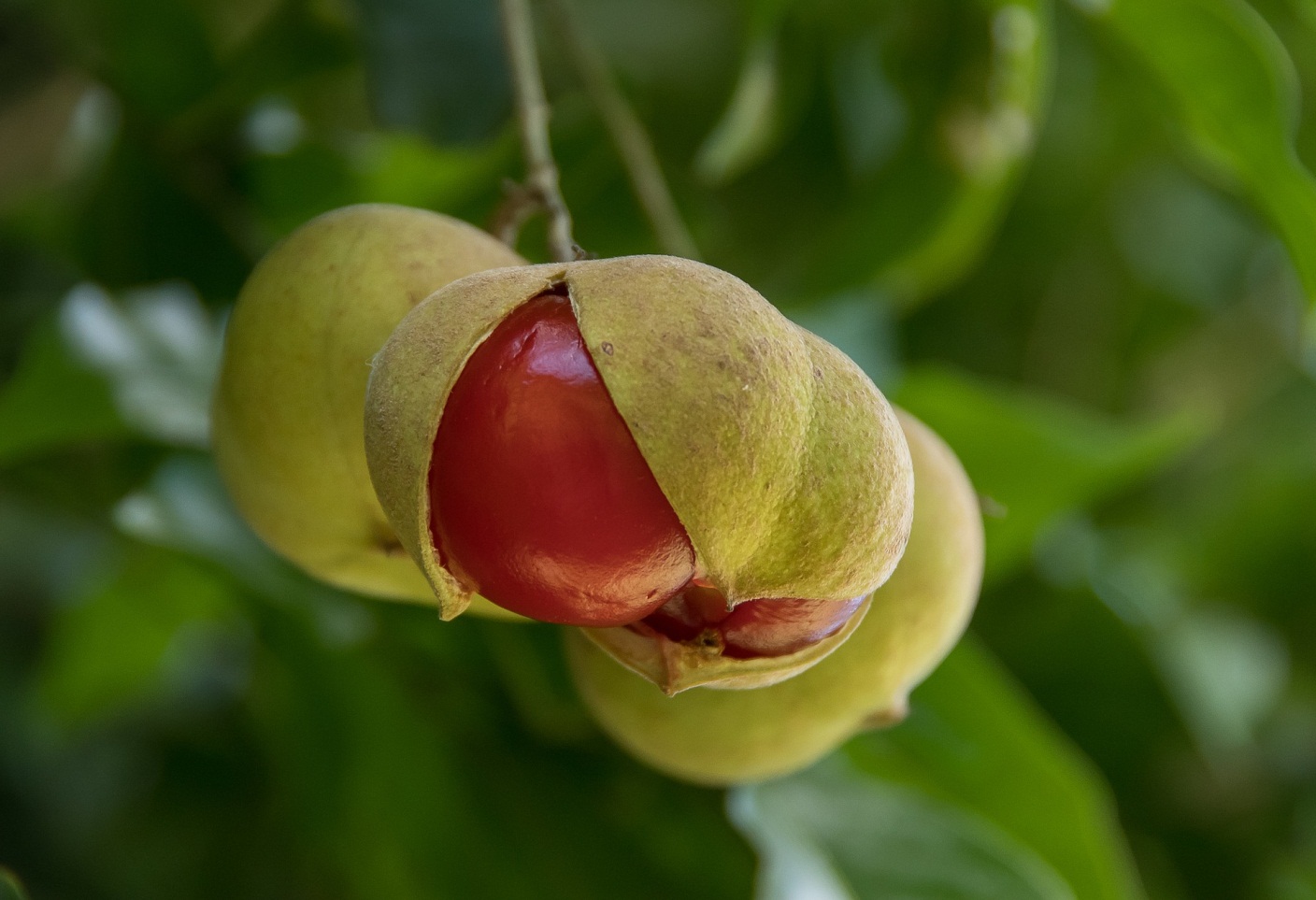 Monday, 25 April 2022
Factorising Expressions
Objective: 
To factorise a linear expression
To factorise an expression into a single set of brackets
image ©  PIXAbay/Eelffica
Factorising Expressions
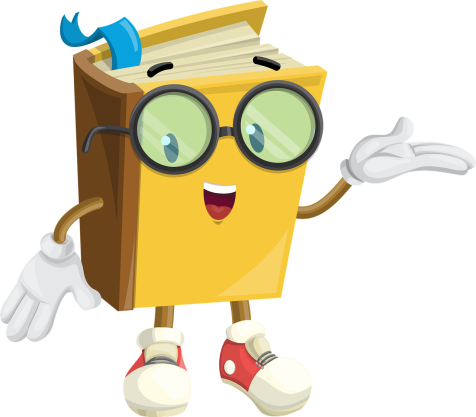 Factorising Expressions
Factorising Expressions
A sometimes helpful idea
Factorising Expressions
Factorising Expressions
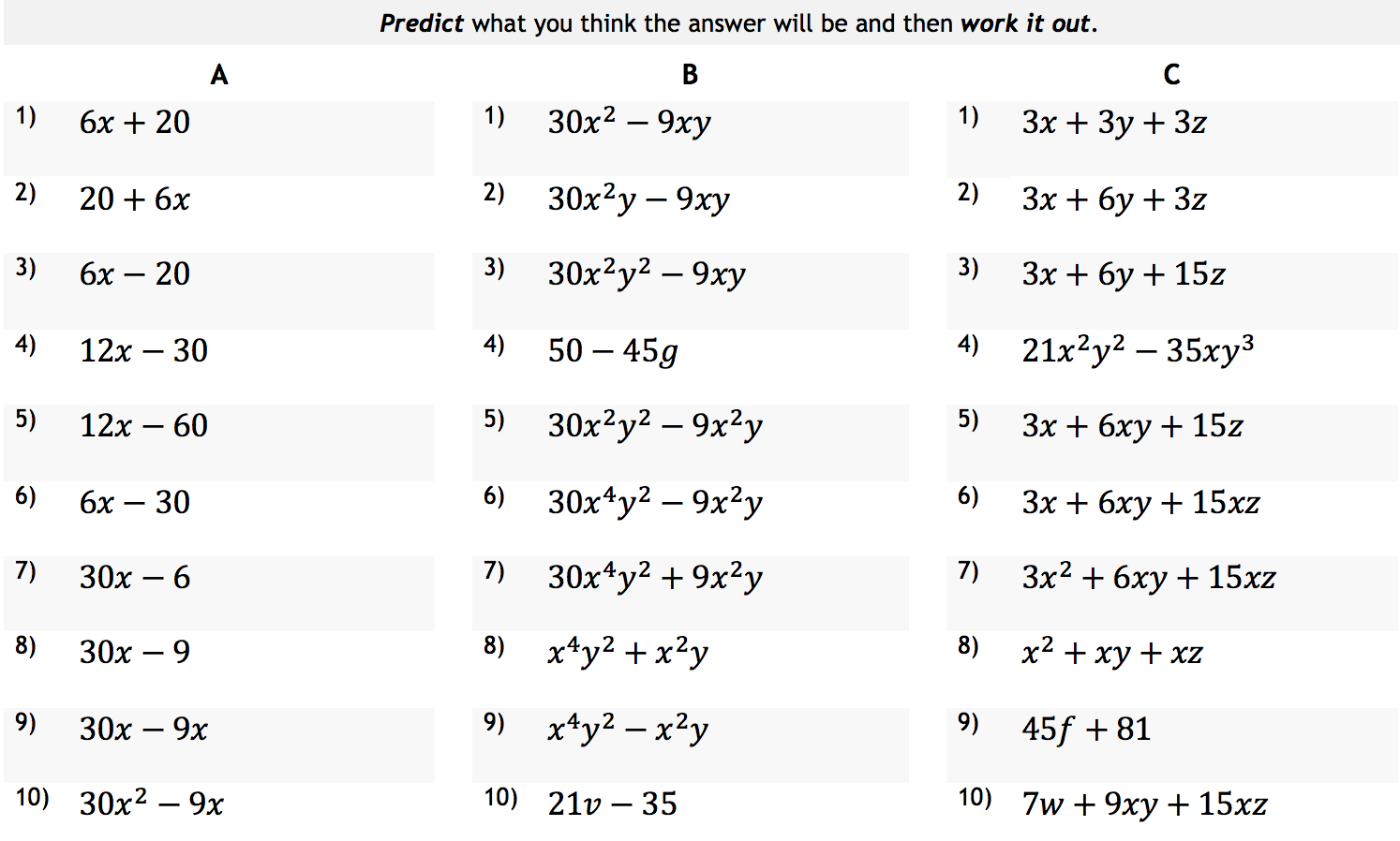 Factorising Expressions
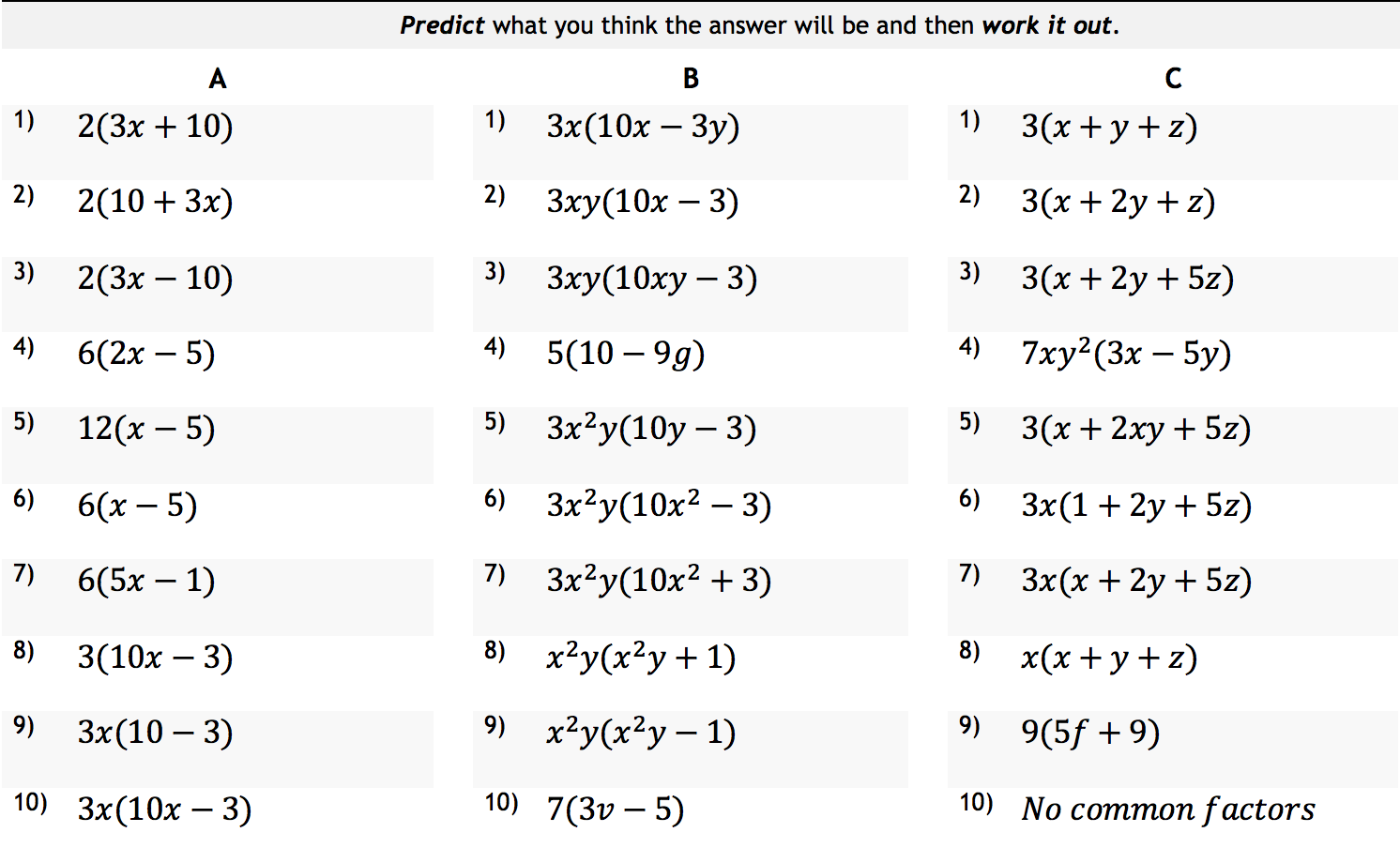 Factorising Expressions
Ex2. Factorise the expressions. Why have they been grouped in rows like this? Could there be any other groups?
Factorising Expressions
Answers
Factorising Expressions
Ex3. Mark the work. Which is right. Which is wrong. Say why.
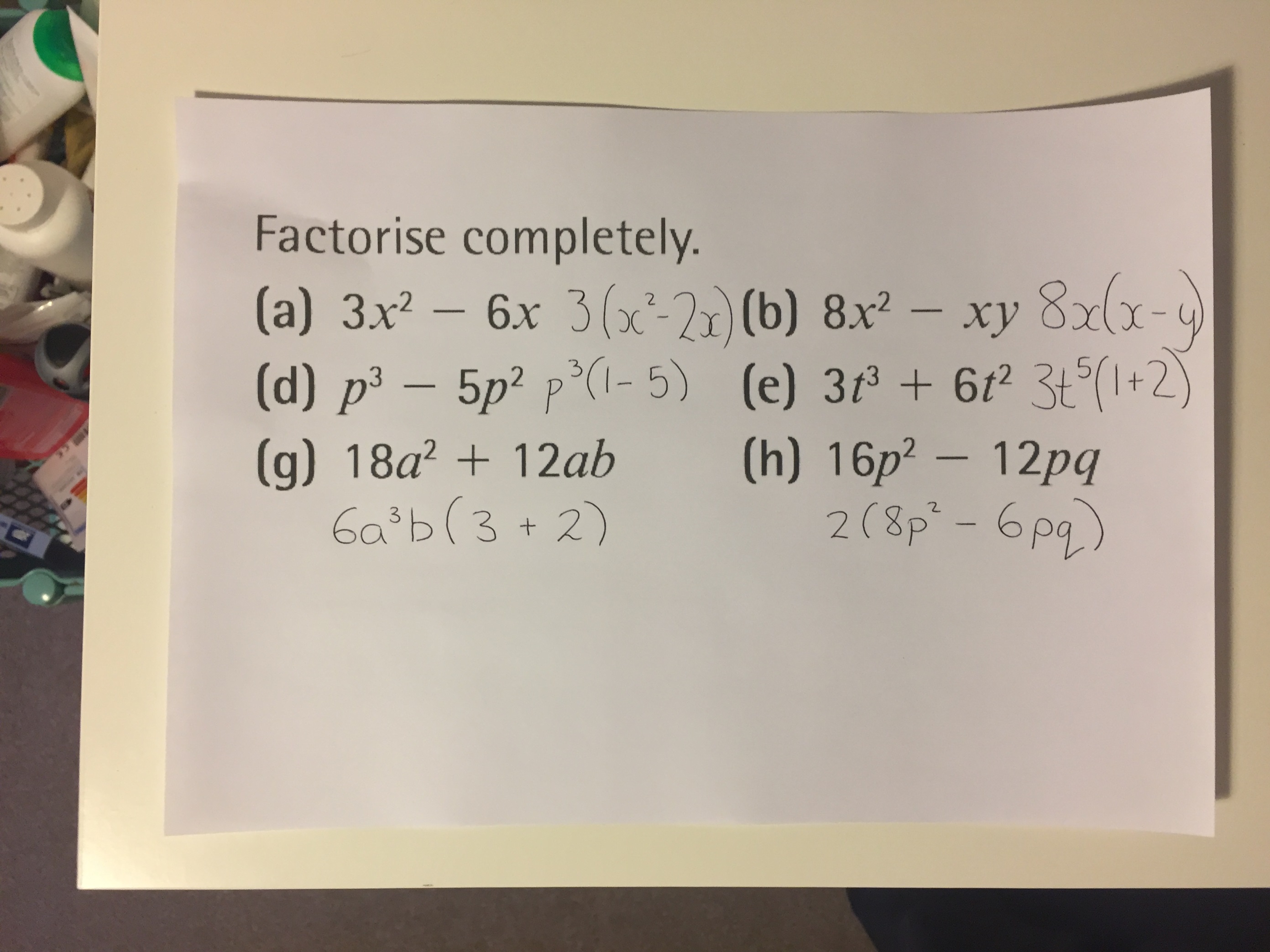 Correct
Factorising Expressions
Term
v•(a+b)
5•(a+b)
5y•(x+4y)
= (a+b)(5+v)
We can use previous methods to check each term.
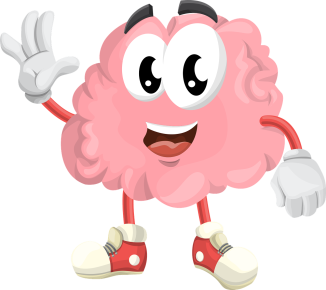 Factorising Expressions
Term
+3z•(1+6y)
8•(x+z)
= (x+z)(8-2y)
Step 1: separate four terms into two groups;
Step 2: factorizing each group;
Step 3: use previous methods to factorise further.
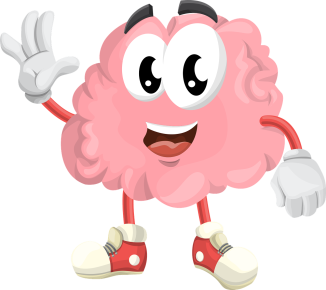 Factorising Expressions
Question 1
Factorise
Timer
Factorising Expressions
Question 2
Factorise
Timer
Factorising Expressions
Question 3
Factorise
Timer
Factorising Linear Expressions
Question 4
Factorise
Timer
Factorising Expressions
Question 5
Factorise
Timer
Factorising Expressions